“Nonfiction” ჟანრის თავისებურებანი აჭარაში მოღვაწე მწერალთა შემოქმედებაში/ნიაზ ზოსიძისა და სანდრო ბერიძის ტექსტების მიხედვით/
ავტორი: 
ბსუ-ს ქართული ფილოლოგიის დეპარტამენტის 
პროფ. შორენა მახაჭაძე

ბათუმი - 30.04. 2024
“Nonfiction” ჟანრის თავისებურებანი
“Nonfiction” – (ინგ.) - არა-გამონაგონი.
“Nonfiction”  ჟანრის ტექსტების მიზანი ყოველთვის არის ობიექტური სინამდვილის ჩვენება, მაგრამ ეს სინამდვილე ნაჩვენებია ისე, როგორც ის აღიქვა, დააფიქსირა და შემოინახა  ავტორის მეხსიერებამ.
 იგი ეყრდნობა მწერლის საკუთარ ცხოვრებისეულ გამოცდილებას.
ესაა ტექსტი, რომელშიც  მწერალი აცხადებს პრეტენზიას მოცემული მასალის ობიექტურებაზე და აგროვებს მტკიცებულებებს, თავისი არგუმენტების გასამყარებლად.
ნიაზ ზოსიძის “Nonfiction” ჟანრის ტექსტები
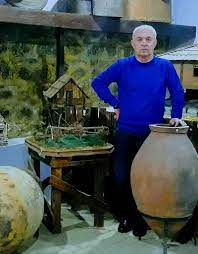 2018 - „ნეტაი ადრე მოსულიყავით“
2019„გომარჯოს ფერეიდანს“
2020 - „ახლა სიკვდილი არ შეიძლება“ 
2020 -  „ცრემლს ნუ გამატან“
ნიაზ ზოსიძის “Nonfiction” ჟანრის ტექსტების თავისებურებანი
ფაქტის ობიექტურობა პლუს ხაზგასმული სუბიექტური პოზიცია ავტორისა;
„დროში მოგზაურობა“ - ერთმანეთზე „წაფენილი“ ამბები;
შიგაჟანრული ეკლექტიზმი;
პოსტმოდერნისტული მეტაპროზისთვის  დამახასიათებელი თვითრეფლექსია;
რეალური ისტორიის, ამბის, ფაქტის გამოყენება მწვავე სოციალურ-პოლიტიკური, ეთიკური პრობლემების საჩვენებლად.
სანდრო ბერიძის „აზღარბული წელიწადი“ - 2022
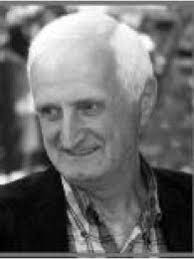 მკაცრად რეალისტური ტექსტი, ფაქტის ობიექტურობისა  და მის მიმართ ავტორის  მოურიდებელი შეფასების თანხლებით;
შიგაჟანრული და სტილური ეკლექტიზმი;
ინტროსპექცია;
რეტროსპექცია;
პოსტმოდერნისტული „ავტორიტეტთა კრიზისი“ .
გამოყენებული ლიტერატურა
1. ბერიძე სანდრო, „აზღარბული წელიწადი“, ქუთაისი, 2022, გვ. 203.
2. ზოსიძე ნიაზ, „ნეტაი ადრე მოსულიყავით“,  გამ. „მერიდიანი“, თბილისი, 2018,  (267 გვ.).
3. ზოსიძე ნიაზ, „გომარჯოს ფერეიდანს“, გამ. „მერიდიანი“, თბილისი, 2019 (250 გვ).
4. ზოსიძე ნიაზ,  „ახლა სიკვდილი არ შეიძლება“, გამ. „მერიდიანი“, თბილისი, 2020,  (255 გვ.).
5. ზოსიძე ნიაზ,   „ცრემლს ნუ გამატან“, გამ. „მერიდიანი“, თბილისი,  2020, (147 გვ.).
6. გლადველი მალკოლმ (2021): შეიტყვეთ მეტი არამხატვრული ლიტერატურის შესახებ: იხ. https://www.masterclass.com/articles/learn-about-nonfiction#what-is-nonfiction,  ბოლო განახლება: 29 სექტემბერი. 
Malcolm Gladwell (2021): Learn About Nonfiction, https://www.masterclass.com/articles/learn-about-nonfiction#what-is-nonfiction, Last updated: Sep. 29.